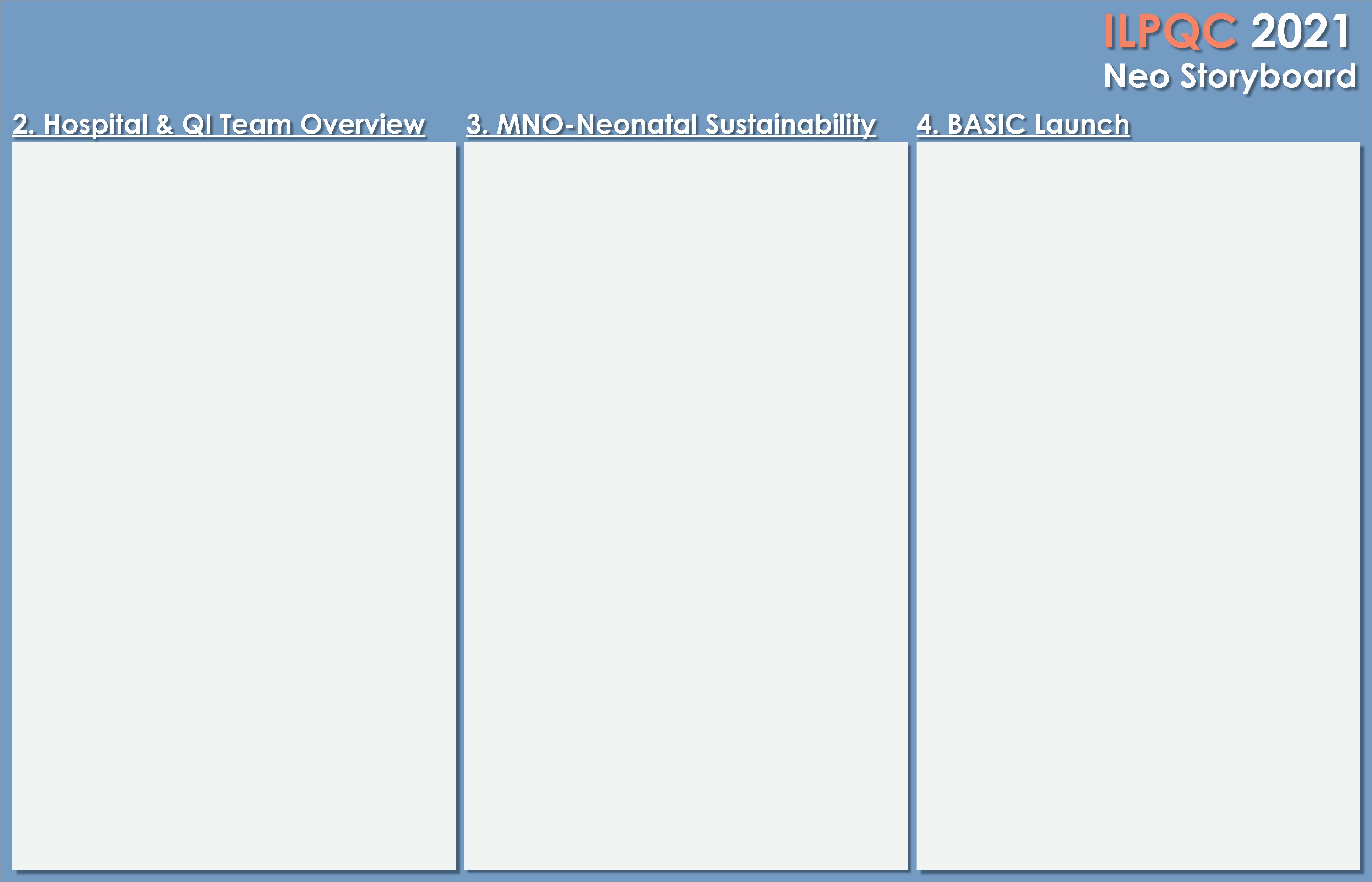 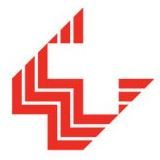 Memorial Medical Center Springfield
QI Team & Roles
Baseline Data:
100% of newborn treated with antibiotics > 48 hours
100% of baseline blood cultures negative
3% of newborns < 35 weeks gestatio
Readiness Survey:
100% blood cultures drawn prior to onset of antibiotics
Automatic stop time already in place at 48hours
AAP Early Onset Sepsis (EOS) already in place
EMR implementation:
Order sets updated to reflect 36 hour doses & stop time








QI Tools being used:
2 sources ,Newborn Patient Profile & Report, utilized in data collection
MNO-Neo Data:
43% = newborns identified with evidence of NAS Utilizing the Eat, Sleep, Console (ESC) Method 
 56% = treated successfully with non-pharmacologic interventions
 84% = eligible newborns roomed in
 81% = eligible newborns breastfed/ breast milk during stay
MNO-Neonatal:
Dr. Magali Jean-Louis MD/Neo Leadership
Susan McCarty MSN.RNC/ Project Team Lead
Robin Cross MSN,RNC/ Neo Nurse Champion
Rachel Johnston LSW
Malehia Naqvi IBCLC
MNO-Sustainability Plan:
  CBL created to refresh education for staff annually
“Power of You” folders on unit to provide mothers with education, comforting measures & resources
Warm hand-off form completed upon discharge & provided to PCP
BASIC:
Dr. Magali Jean-Louis MD/Neo Leadership
Dr. Ashish John MD, FAAP/Ped Champion
Dr. Marcella Rodriquez/Ped Infectious Disease Susan McCarty MSN, RNC/Project Team Lead
Robin Cross MSN, RNC/Neo Nurse Champion
Julie Downen BCPS, BCIPP, CLSSBB/Clinical Pharmacist
Brianne Holmes MSN, RN/ IS Specialist
Unit Champions:  Liz Cooper, Susan Kingdon, Jean Oesterreich & Mindy Rees
Anticipated Barriers/Opportunities:
Lack of Neonatology buy-in for use of Kaiser calculator
Buy-in could dramatically decrease use in our patient population
QI /System Changes tools being used:
  System change from use of Modified Finnegan scoring to Eat, Sleep, Console (ESC) method
 ESC documentation added to EMR
[Speaker Notes: Folders, coordinated discharge worksheet,]
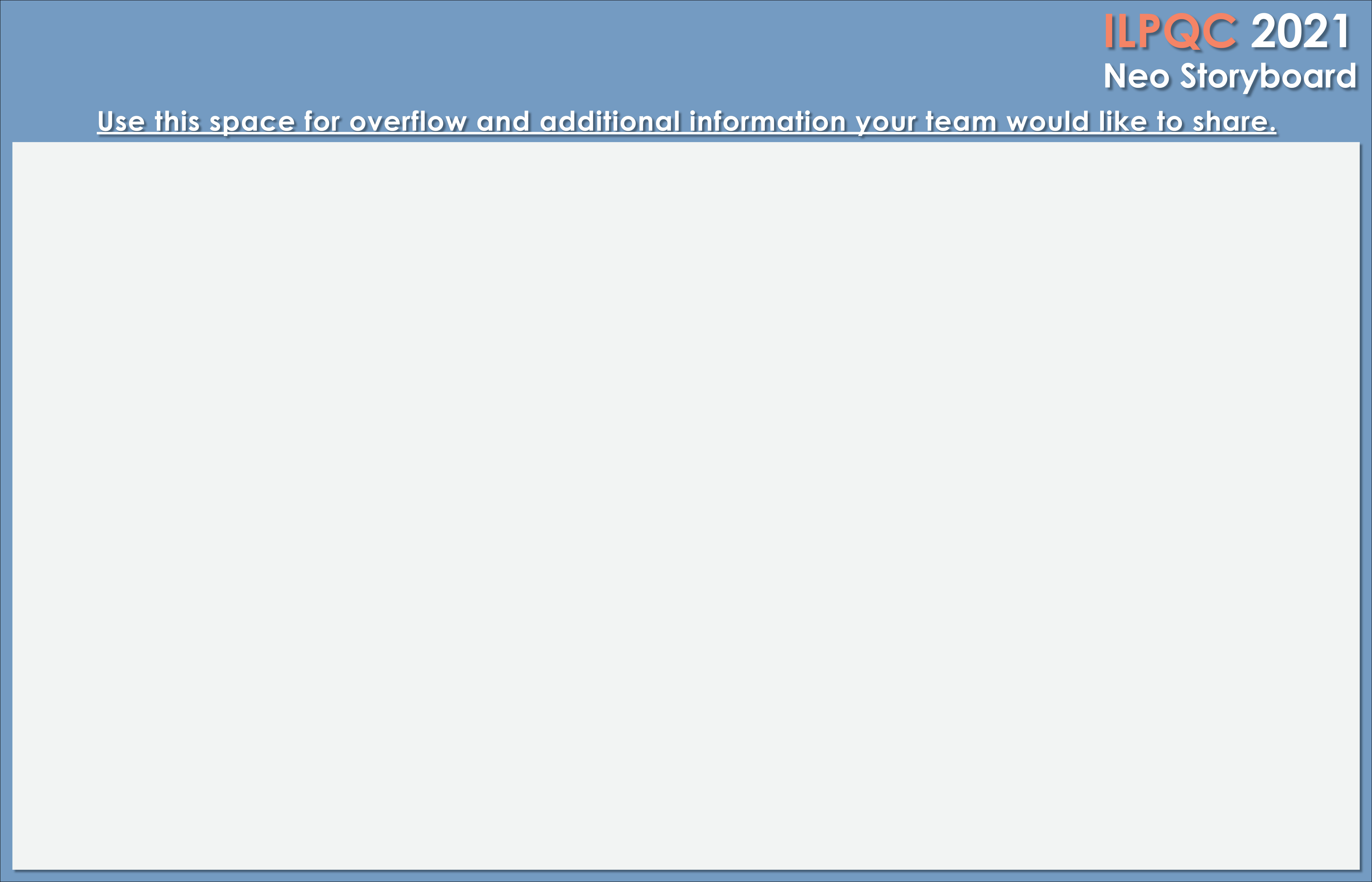 <Hospital Logo>
<Hospital Name>